Р Л Е О В П Н С Е С О
6 9 1 3 7 11 8 10 2 4 5
	П Е Р Е Н О С   С Л О В
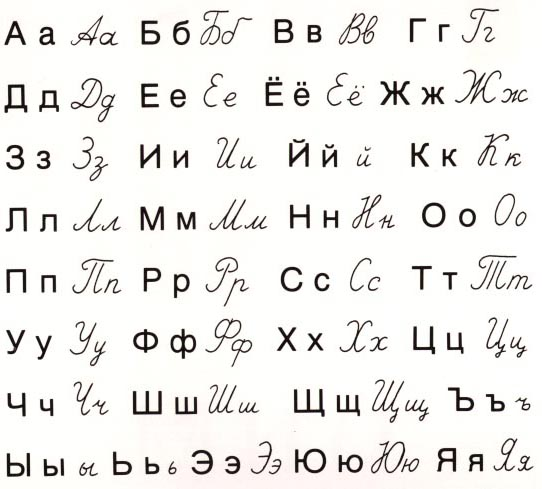 ЯЗЫК
ЕДВА ОПЯТЬ
ПИ-РОГ
		И-МЯ
			ЕЛО-ВЫЙ
				КОЛЕ-Я
						КРЫ-ША
ОДНОСЛОЖНЫЕ СЛОВА НЕ ДЕЛЯТСЯ ДЛЯ ПЕРЕНОСА!!!
КРОТ ЧАС УМ
НЕ ПЕРЕНОСЯТ И НЕ ОСТАВЛЯЮТ НА СТРОКЕ ОДНУ БУКВУ
УРОК СТАЯ ОСЕНЬ  ТВОЯ
ПОДЧЕРКНИТЕ СЛОВА, КОТОРЫЕ НЕЛЬЗЯ ПЕРЕНОСИТЬ
РОСА	АДРЕС	    ЁЖИК 	
СТРАНА	ОТВЕТ	     КАТОК	
ИЮНЬ	 ЛОДКА  ЭХО	НОРКА
ОТМЕТЬТЕ ЗНАКОМ «+» ТЕ СЛОВА , КОТОРЫЕ МОЖНО РАЗДЕЛИТЬ НА СЛОГИ ДЛЯ ПЕРЕНОСА
ОТЕТЬТЕ ЗНАКОМ «+» СЛОВА, КОТОРЫЕ ИМЕЮТ НЕ ОДИН ВАРИАНТ ПЕРЕНОСА